Title
Names
Institute
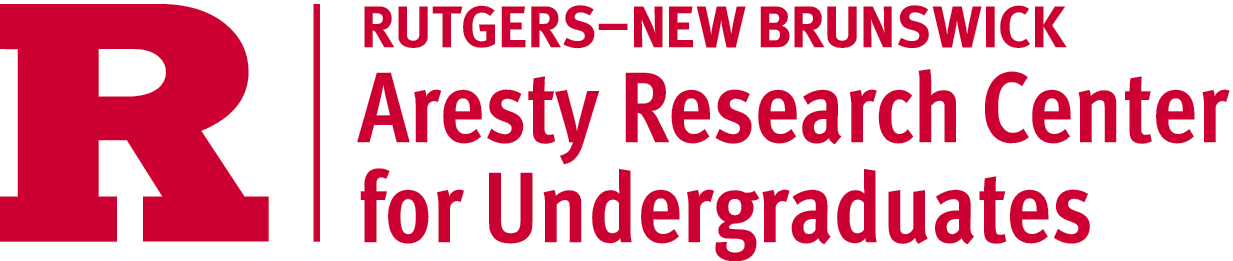 Abstract/Intro/Motivation
Objectives
Results/Discussion
Methods
Background
Future Directions
.
[Speaker Notes: feel free to change background colors & text boxes and use sections for difference purposes!]